Geohazard Supersites and Natural Laboratories
Jörn Hoffmann, Klaus Schmidt
German Aerospace Center (DLR)
CEOS SIT-29 Meeting
CNES, Toulouse, France9th-10th April 2014
The CEOS Supersite Coordination Team:
Simona Zoffoli, 	ASI
Steven Hosford, 	CNES
Christine Giguère,	CSA
Jörn Hoffmann, 	DLR (Chair)
Wolfgang Lengert , 	ESA
Kazuo Umezawa, 	JAXA
Shizu Yabe,	JAXA
Francis Lindsay, 	NASA
Background
The GEO Geohazards Supersites Initiative

Aims at enriching our knowledge about geohazards by empowering the global scientific community through collaboration of space and in‐situ data providers and cross‐domain sharing of data and knowledge

Primarily through providing easy and free-of-charge access to comprehensive satellite and ground-based geophysical data sets derived from different sources and different disciplines
2
Past CEOS decisions
2012	Plenary approved process for Supersite selection 
	Plenary accepted Hawai’i as Permanent Supersite
	Plenary tasked Supersites Coordination Team (SCT) to coordinate CEOS contributions and facilitate coordinated access to data

SCT agreed on making metadata for data provided to Supersites accessible through standard web services (CSW)
	Plenary accepted Iceland as Permanent Supersite
	Plenary delegated to SIT-29 the ability to exceptionally accept Supersites reviewed by April 2014. 
	Plenary tasked WG Disasters to recommend optimal process within CEOS to accept new Supersites (Action 27-18)

2014	SCT accepted Sinabung as Event Supersite
For decision today
Accept Marmara Sea / North Anatolian Fault Zone as Permanent Supersite and commit data resources
Accept  Mt. Etna volcano as Permanent Supersite and commit data resources
Accept Mt. Vesuvius / Campi Flegreii as Permanent Supersite and commit data resources

CEOS Principals to accept proposal to streamline CEOS acceptance procedure
Marmara Sea / North Anatolian Fault Zone
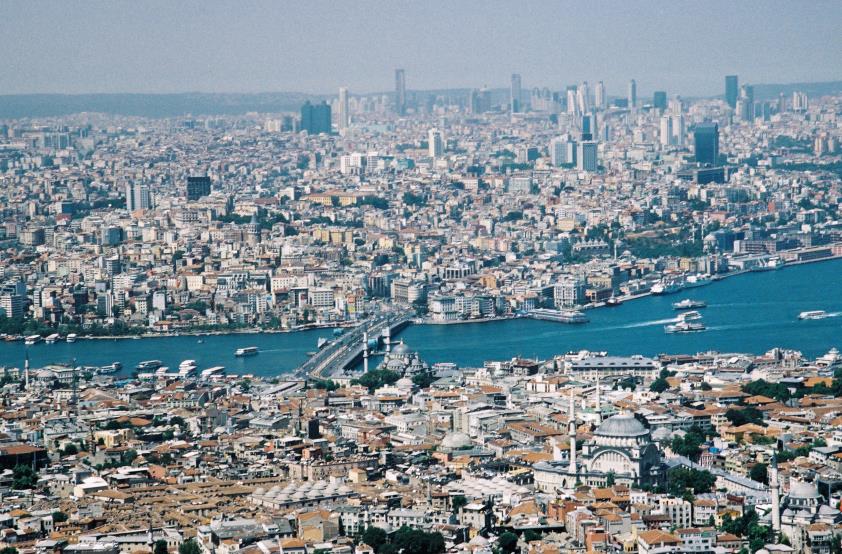 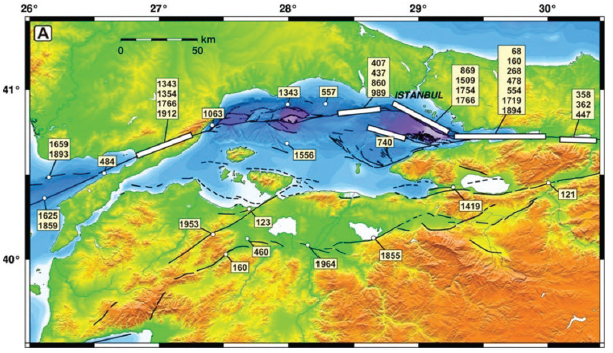 Major earthquake hazard in Istanbul metropolitan area
Core Team organized around MARSITE Project (EC-funded)
First fault zone Supersite
Marmara Sea Supersite: Resources
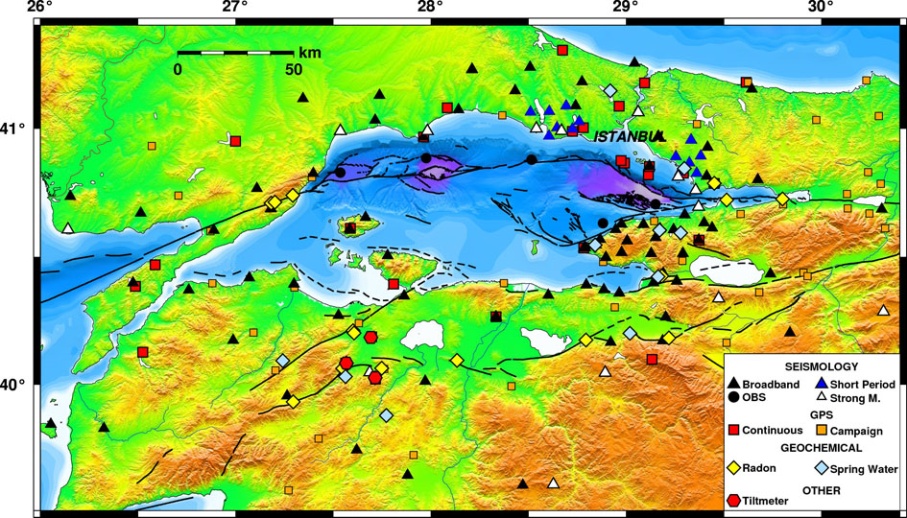 Available in situ data:
Seismic
CGPS (Real-time / NRT)
Hydrological
Weather
…
Marmara Sea Supersite: for decision
SIT accepts the Supersite Proposal and agrees to support it by making available data according to the request in the proposal and up to the limits listed below.
SIT requests that the Supersites Coordination Team inform the PoC for the Supersite of this decision and the procedures of ordering and accessing the data
Indicative data resources committed
CEOS intends to  to support this Supersite with these resources:
(ASI)	150 scenes/yr by end 2016	COSMO/Skymed
	plus 400 past acquisitions. TBC
(CNES)	tbd	SPOT-5
	tbd	Pleyades
(CSA)	160 scenes/yr by end 2016	Radarsat-2
(DLR) 	250 scenes by end 2016	TerraSAR-X
	plus 550 past acquisitions
(ESA)	complete archive	ERS-1, -2, Envisat	any available acquisition	Sentinel-1, -2
(JAXA)	tbd	ALOS-2, ALOS-1, J-ERS
(NASA)	any available acquisition	EO-1 
	tbd	ASTER
Draft – to be confirmed
Mt. Etna volcano
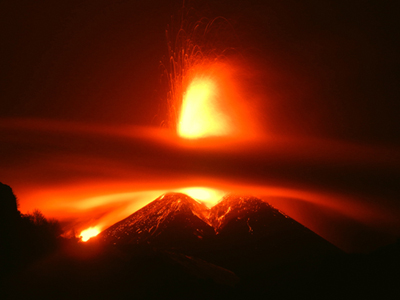 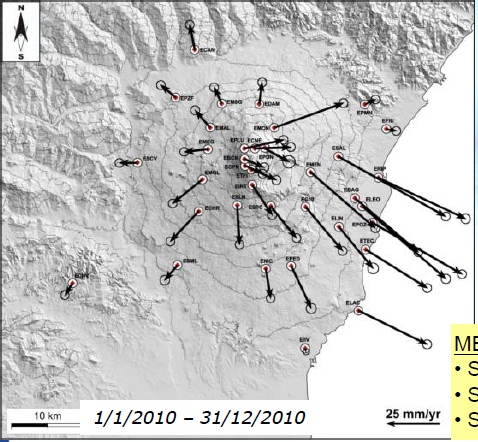 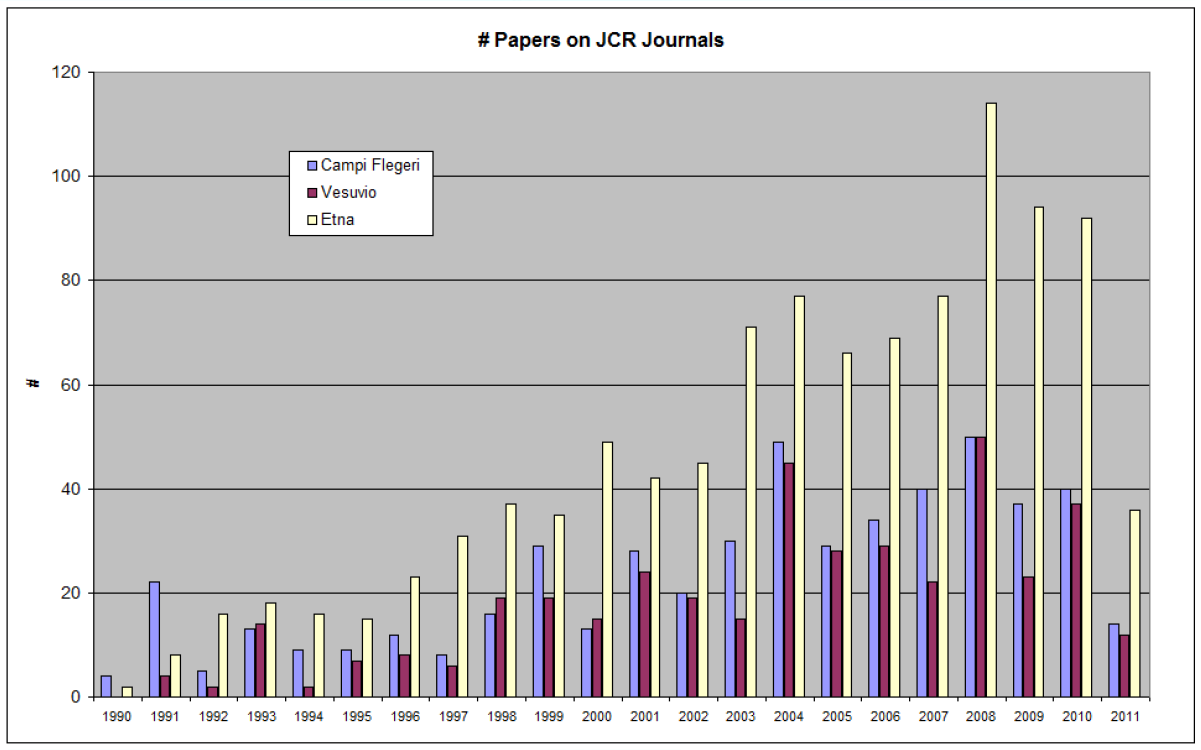 Poses hazard to surrounding communities
Most scientific publications/volcano
Mt. Etna volcano: Resources
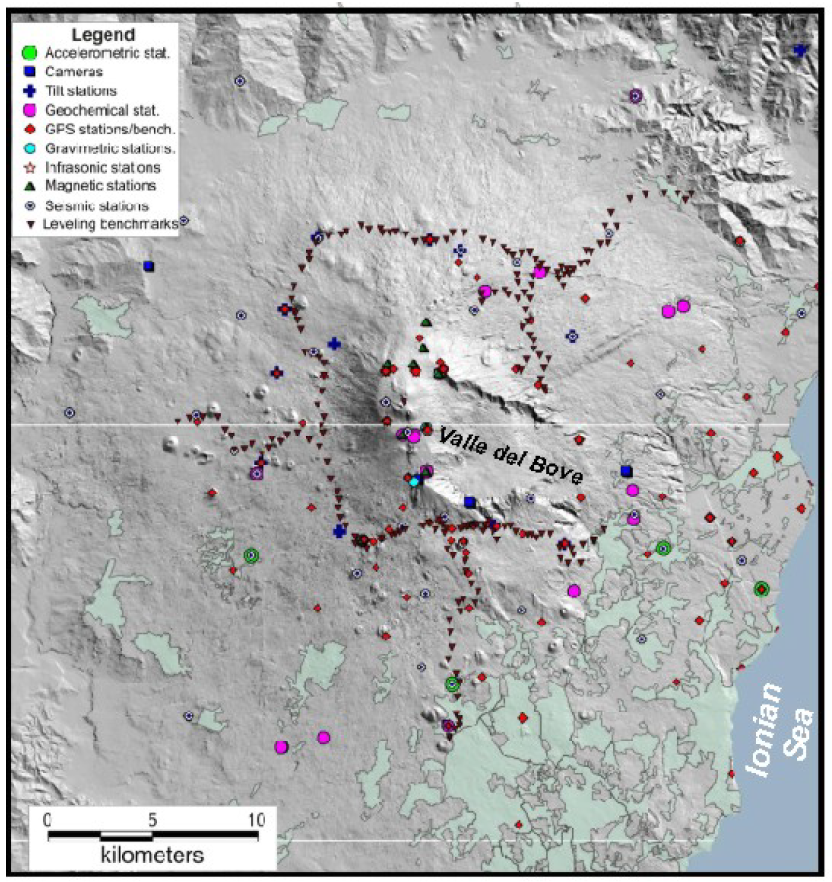 Available in situ data:
Seismic
CGPS
Gravity
Infrasound
Tilt
Magnetic
Leveling
Cameras
…
Mt. Etna volcano: for decision
SIT accepts the Supersite Proposal and agrees to support it by making available data according to the request in the proposal and up to the limits listed below.
SIT requests that the Supersites Coordination Team inform the PoC for the Supersite of this decision and the procedures of ordering and accessing the data
Indicative data resources committed
CEOS intends to  to support this Supersite with these resources:
(ASI)	150 scenes  by end 2016	COSMO/Skymed
	plus  350 past acquisitions. TBC.
(CNES)	1 coverage per year	Pleyades
(CSA)	30 scenes/yr by end 2016	Radarsat-2
(DLR) 	130 scenes by end 2016	TerraSAR-X
	plus past acquisitions
(ESA)	complete archive	ERS-1, -2, Envisat	110 acquisitions per year	Sentinel-1
	any avaliable image	Sentinel-2, -3
(JAXA)	16 scenes/ yr by end 2016	ALOS-2
	tbd	ALOS-1, J-ERS
(NASA)	44 images/yr	ASTER 
	22 images/yr	EO-1 (Hyperion)
Draft – to be confirmed
Mt. Vesuvius volcano / Campi Flegreii
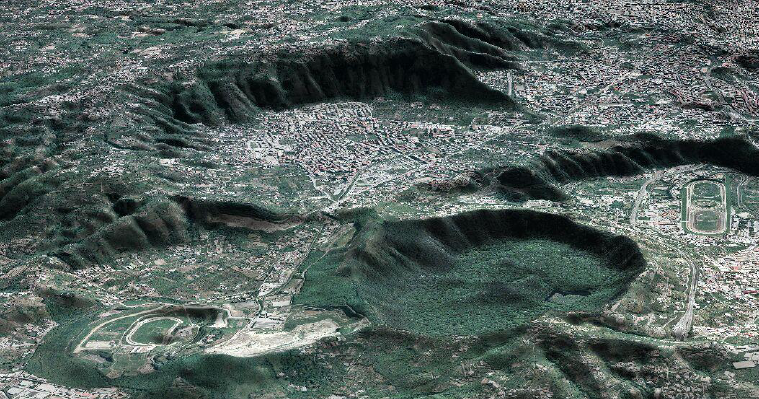 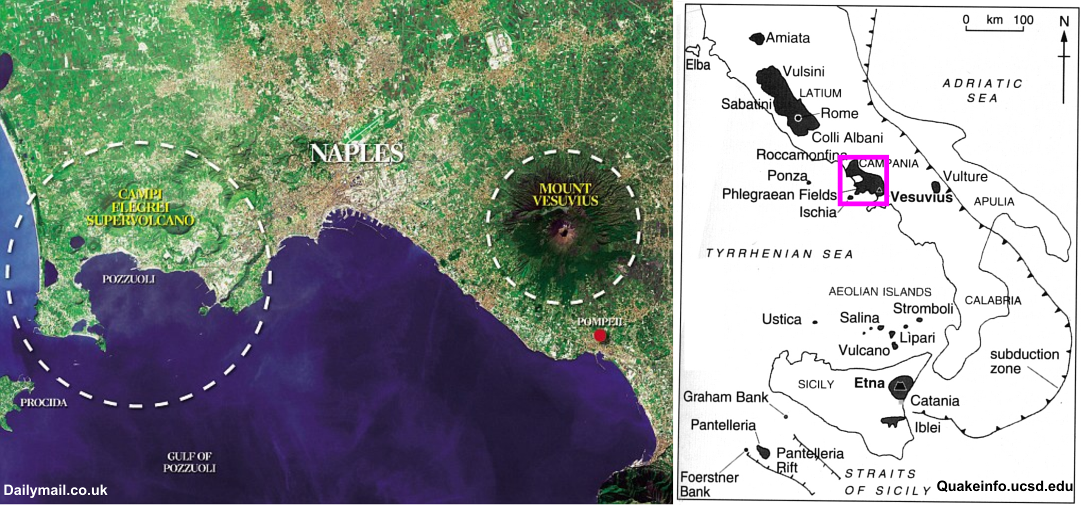 Actively deforming caldera
Poses hazard to large population
Mt. Vesuvius / Campi Flegreii: Resources
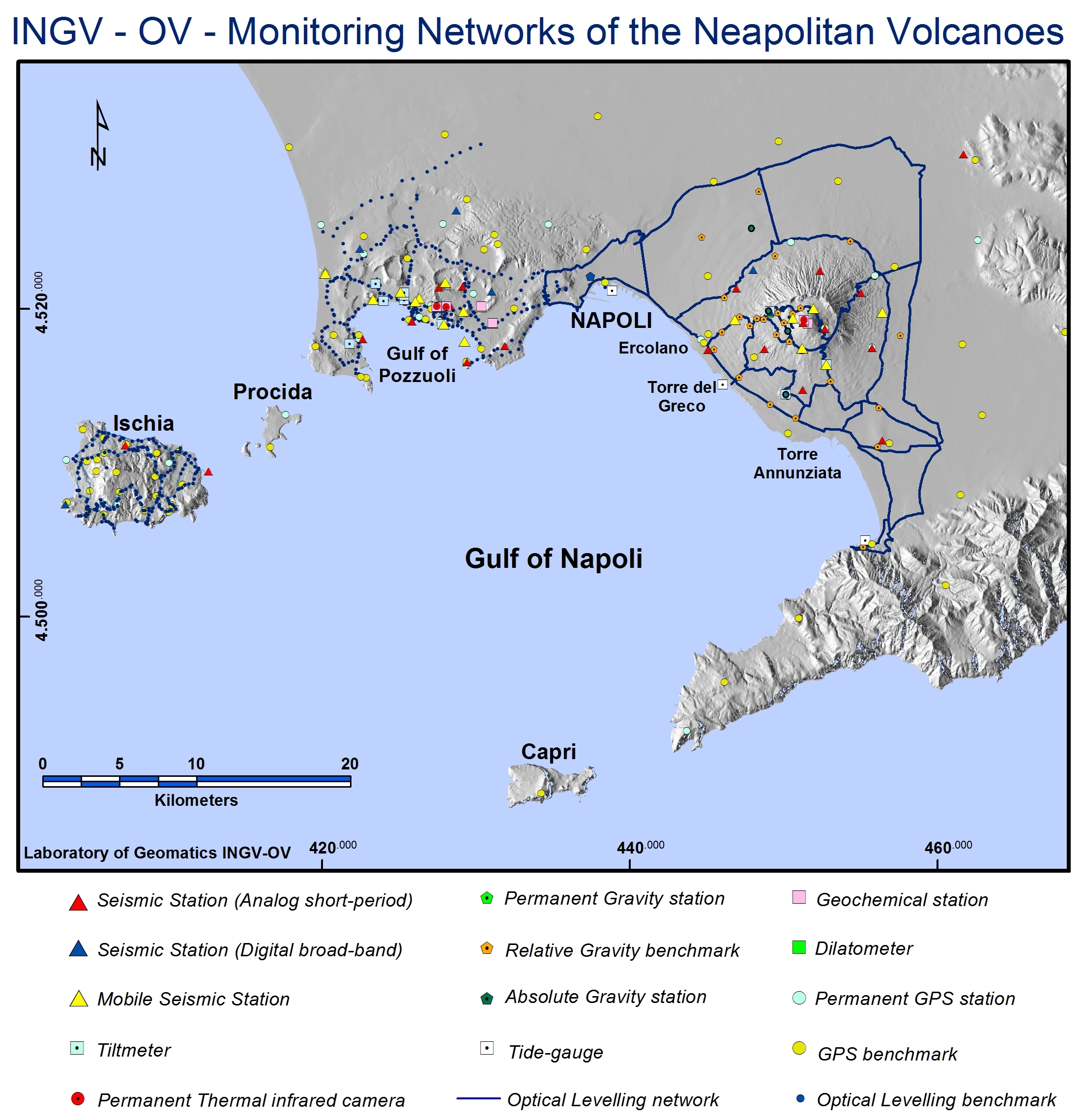 Available in situ data:
Seismic
CGPS
Gravity
Infrasound
Tilt
Magnetic
Leveling
Cameras
…
Mt. Vesuvius / Campi Flegreii: for decision
SIT accepts the Supersite Proposal and agrees to support it by making available data according to the request in the proposal and up to the limits listed below.
SIT requests that the Supersites Coordination Team inform the PoC for the Supersite of this decision and the procedures of ordering and accessing the data
Indicative data resources committed
CEOS intends to  to support this Supersite with these resources:
(ASI)	150 scenes by end 2016	COSMO/Skymed
	plus 200 past acquisitions. TBC.
(CNES)	1 coverage per year	Pleyades
(CSA)	30 scenes/yr by end 2016	Radarsat-2
(DLR) 	130 scenes by end 2016	TerraSAR-X
	plus past acquisitions
(ESA)	complete archive	ERS-1, -2, Envisat	100 acquisitions per year	Sentinel-1
	any avaliable image	Sentinel-2, -3
(JAXA)	20 scenes/ yr by end 2016	ALOS-2
	tbd	ALOS-1, J-ERS
(NASA)	44 images/yr	ASTER 
	22 images/yr	EO-1 (Hyperion)
Draft – to be confirmed
Permanent Supersite selection
Current process for Permanent Supersites
Supersite Nomination (scientist / teams of scientists)
using standard proposal based on existing Agency standards
Recommendation by Scientific Advisory Committee (SAC)
Recommendation by CEOS Supersites Coordination Team (SCT)
includes details on data contributions planned
Approval by CEOS SIT and Plenary
SAC confirms successful setup

Regular review
Are Supersites actively exploited? Are they the right ones?
Every 2 years
14
[Speaker Notes: Supersites proposals will be in SOAR format – Scientific and Operational Applications Research (CSA Standardformat, auch von DLR bereits verwendet)]
Motivation 2 change
At CEOS Plenary (2013):

Some Agencies wanted to take decisions for new Supersites at lower level, e.g. SIT or even SCT itself. This aims at efficiency.
Other Agencies wanted to maintain the final decision for CEOS support at Plenary level. This aims at obtaining sufficiently strong commitment.

 Plenary tasked the WG Disasters to “Make a recommendation on the optimal process within CEOS for approval of new Supersites” (Action 27-18)
15
[Speaker Notes: Supersites proposals will be in SOAR format – Scientific and Operational Applications Research (CSA Standardformat, auch von DLR bereits verwendet)]
Permanent Supersite selection
Proposed changes to process for Permanent Supersites
Supersite Nomination (scientist / teams of scientists)
using standard proposal based on existing Agency standards
Recommendation by Scientific Advisory Committee (SAC)
Recommendation by CEOS Supersites Coordination Team (SCT)
includes details on data contributions planned
Acquisition and provision of data may start in anticipation of formal approval with volunteer Space Agencies.
Approval by CEOS SIT and or Plenary (whichever comes next)
Confirmation of SIT approval by Plenary (if applicable) e.g. as part of a WG-D report.
SAC confirms successful setup

Regular review
Are Supersites actively exploited? Are they the right ones?
Every 2 years
16
[Speaker Notes: Supersites proposals will be in SOAR format – Scientific and Operational Applications Research (CSA Standardformat, auch von DLR bereits verwendet)]
Proposed modifications: Summary
Permanent Supersites or NL may be accepted by SIT or Plenary
Data contributions may be made immediately following positive recommendation by SCT
No change proposed for Event Supersites






Note:
WG Disasters proposes to transfer all SCT responsibility to Data Coordination Team.